第１９回市政報告会
平成２９年１０月２８日
市議会議員　坂澤博光
平成２８年度一般会計決算
年間の収入：約５０７億２千万円
年間の支出：約４７８億９千万円
実質収支：約２６億１千万円
貯金：約２６０億円（１２億６千万円増）
借金：約３４０億円（２０億３千万円減）
収　入
自主財源：２８８億４千万円（構成比５６.９％）
・市税：約２１６億３千万円（前年度比１.５％増）
　収入に占める割合：４２.６％
依存財源：２１８億８千万円（構成比４３.１％）
・国庫支出金、基地交付金、県支出金、地方交付税、
　市債など
市税収入の状況
市民税：９８.２億円
　個人：８１.８億円
　法人：１６.４億円
固定資産税：９１.５億円
軽自動車税：３.０億円
市たばこ税：８.２億円
都市計画税：１５.３億円
収納率：９６.３９％（前年度比０.５１増）
支　出
・鵜沼市民サービスセンター建設事業
・中央ライフデザインセンターリフレッシュ事業
・北清掃センター設備等改修事業
・ニンジン選果場施設整備事業
・犬山東町線バイパス整備事業
・木曽川・夢とロマンまちづくり事業
・防災行政無線統合事業（デジタル系無線へ）
・中学校冷暖房施設整備事業（８中学校）
・航空宇宙科学博物館リニューアル事業
・市ホッケーコート人工芝張替事業
平成２９年度一般会計補正予算
２億９５００万円の増額補正
・産業文化センターの冷温水発生機の更新
・民間の高齢者施設が実施するスプリンクラーの整備助成
・準要保護児童生徒の新入学学用品に係る援助費の入学前支給
・文化会館舞台照明施設の更新（設計費用）
工事請負契約の締結
・雄飛ケ丘第２住宅Ｂ棟耐震補強等工事（建築）
・一般競争入札
・２億１,９００万円
・天龍・大竹特定建設工事共同企業体
介護予防・日常生活支援総合事業
・介護予防・生活支援サービス事業
　要支援１・２の判定を受けた方
　チェックリストにより生活機能低下がみられる方
　訪問型サービス、短期集中予防サービス
　通所型サービス
・一般介護予防事業
　６５歳以上の全ての方
　運動器の機能向上、口腔機能の向上
　認知症予防
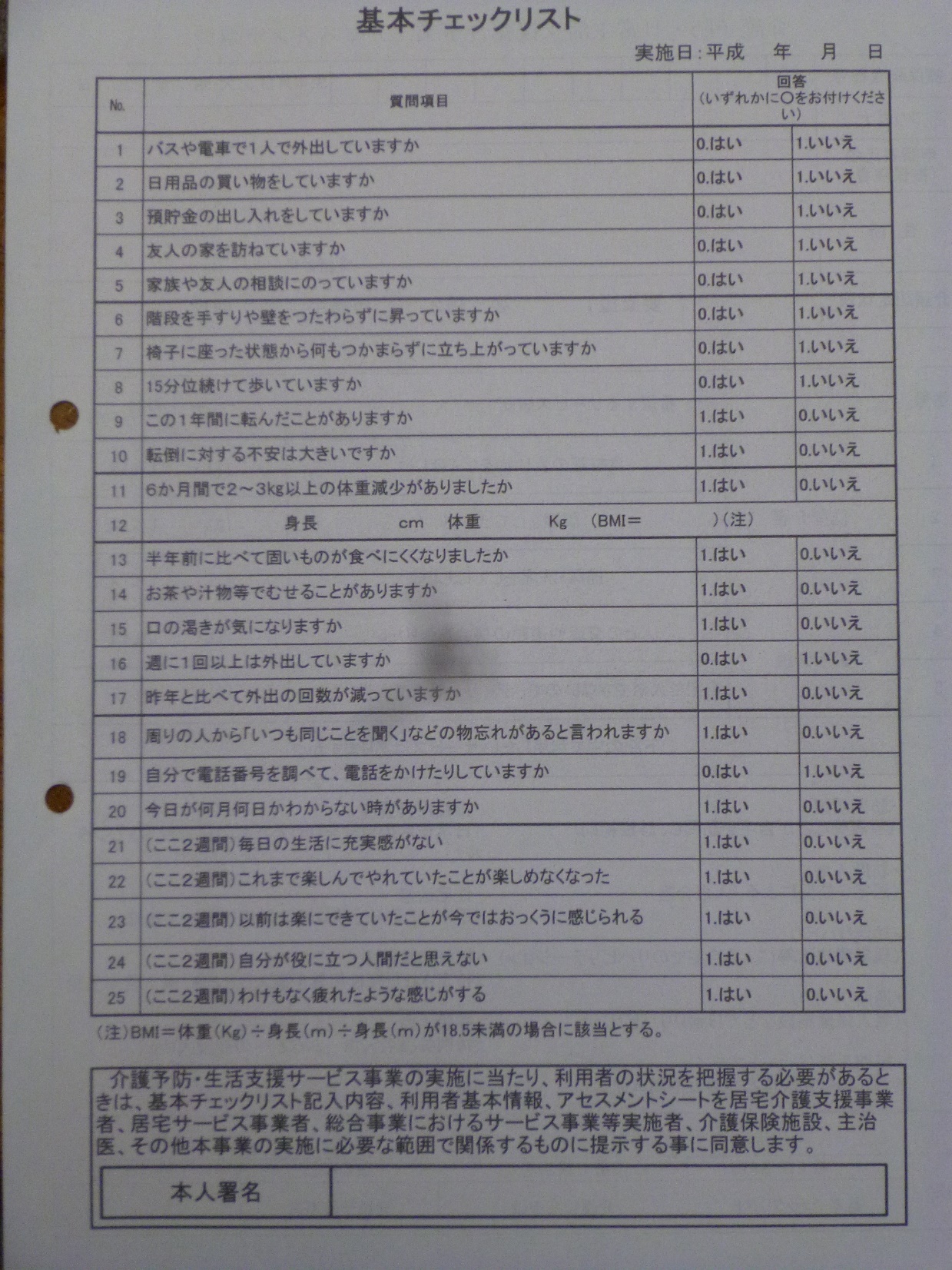 スパークの一般質問
市単独補助金の状況について
問：最近の傾向は。
・市単独補助金は、ほぼ３億円後半の額で推移している。
・平成２７年度：約３億円、平成２８年度：約３億５千万
・主に、集会施設建設事業への補助金約２,３００万円増
・新加納土地区画整理事業への補助金約１,６００万円増
答
問：市単独補助金の根拠、申請手続き、実施報告は
・各務原市補助金交付規則第３条
　公益上特に必要があると認められる場合に限る
・同規則第４条
　補助事業の目的、内容、経費及び財源計画を記載し
　た申請書を提出
　当該申請書の審査、補助金の決定
　補助事業完了後に、目的、内容、補助事業の効果、収支決算等を記載した補助事業実施報告書を提出
答
問：本市の救急体制について
問：救急体制の概要は
・７消防署に高規格救急車１台、車検用の予備１台配備
・心肺停止事案や搬出困難で時間を要す場合
　救急車とポンプ自動車を同時に出動させる
・救急隊員有資格者：１２９名
・救急救命士資格者：３８名
答
問：救急車の活動状況は
・出動軒数：５,８５５件（平成２８年度）、前年度より１７４増
・１１９番通報から現場到着までの平均時間：約７.１分
（全国平均より１.５分早）
・病院到着平均時間：３３.１分
（全国平均より６.２分少）
・午前７時から午後１時の時間帯が多い
・高齢者が全体の５９％
答
問：救急救命士の現状と養成状況は
・心肺停止ならチューブを用いた気道確保、点滴処置、心臓の動きを基に戻すための薬剤投与など
・５年以上の救急隊員の実務経験を経て、救急救命士養成研修所へ６ケ月入所し、国家試験合格
・病院における３０症例の成功例
・病院実習し、修了実習（テスト）の後、医師の認定
・２年間に１２８時間以上の病院における教育
・平成２９年度：救急救命士養成研修所へ１名派遣
答
問：救急要請の現状と課題は
・救急車で医療機関に搬送した方の４１％は入院が必要ない
・１１９番の通報内容から「救急車の不適切使用か否か」の判断は難しい
・救急件数が増えていくと不適切利用を軽減する取り組みも必要
・子どもの急病やケガの対処、判断に迷った場合
　「＃８０００」をプッシュ
　小児科医師・看護師が電話にて応対（小児救急電話相談）の普及啓発
答
１２月議会の予定
開会
　１１月３０日（木）
・一般質問
　１２月１３日（水）、１４日（木）
・常任委員会
　民生消防：１８日（月）、経済教育：１８日（月）
　建設水道：１９日（火）、総務：１８日（火）
・閉会
　１２月２２日（金）
要望・その他
・９町内、樹木の根の除去
・不動丘北、雑草の除去
意見交換
疑問やお困りのことがあればどうぞ